January 17th, 2018
Where: TLC Conference Room
11:00 to 12:00pm
Demystifying tPA
12:00 to 1:00pm
Demystifying tPA
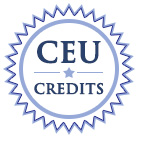 Lunch
& 
Learn
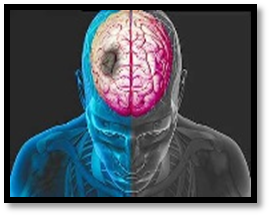 Jefferson Hospital for Neuroscience will be onsite here at Brandywine for an educational experience & CEU’s for Nursing staff.